Уважаемые читатели
Библиотека ХТИ - филиала СФУ отдел «Абонемент» представляет вашему вниманию обзор литературы по теме
«Уверенные шаги на пути к успеху».
Представленный материал содержит  36 библиографических описаний документов.
Хронологический охват обзора с 1993 года по 2016 год.
Библиографическое описание составлено в соответствии с Межгосударственным стандартом 
ГОСТ 7.1-2003 «Библиографическая запись. Библиографическое описание. Общие требования и правила составления».
Представленную литературу вы сможете получить посетив отдел «Абонемент» библиотеки ХТИ - филиала СФУ, в корпусе «Б» по адресу: ул. Комарова, 15 (2 этаж), аудитория № 202
88.5
А47
Алексеев А.А. 
Поймите меня правильно или книга о том, как найти свой стиль мышления, эффективно использовать интеллектуальные ресурсы и обрести взаимопонимание с людьми  / А.А. Алексеев, Л.А. Громова. - СПб., 1993. - 351 с. - (Б-ка "Экономической школы")
 Экземпляры: всего:10 - аб.(7), Чз №1(1), ЧЗ №2(2).
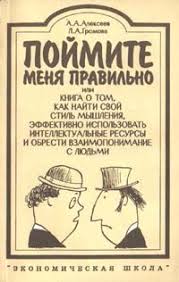 65.244
А 87
Архангельский  Г. А. 
Организация времени: от личной эффективности к развитию фирмы / Г. А. Архангельский. - 2-е изд. - СПб. : Питер, 2008. - 448 с.
Аннотация: Уникальной особенностью книги являются методы корпоративного внедрения тайм - менеджмента. На материале реальных проектов автор показывает, как в условиях хаоса и неопределенности применить управление временем для развития и повышения эффективности вашего подразделения или фирмы.
Экземпляры: всего:10 - №3(10)
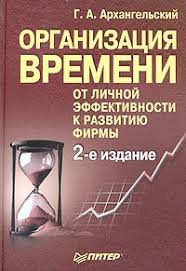 65.291.55-21я73
Б 24
Баранчеев  В. П. 
Управление инновациями : учебник для бакалавров.; рекомендовано МО и науки РФ / В. П. Баранчеев, Н. П. Масленникова, В. М. Мишин. - 2-е изд., испр. и доп. - М. : Юрайт, 2013. - 711 с. - (Серия: Бакалавр. Углубленный курс)
Аннотация: Рассматриваются наиболее актуальные аспекты управления инновациями, включающие его методологические основы, методику и практику.
 Экземпляры: всего:43 - №3(43)
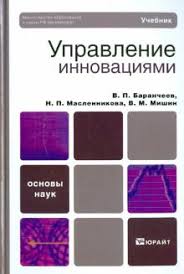 65.291.6-21
Б 28
Батяев  А. А. 
Идеальный персонал - профессиональная подготовка, переподготовка, повышение квалификации : руководство / А. А. Батяев. - М. : Альфа-Пресс, 2007. - 176 с.
Аннотация: Эта книга является пособием для работодателей о порядке установления и проведения в организации курсов обучения, профессиональной подготовки, переподготовки и повышения квалификации для работников.
 Экземпляры: всего:5 - №3(5)
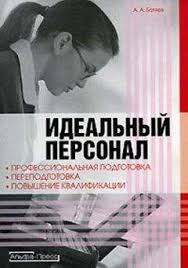 65.291
В 21
Ватсон  Г. 
Методология "Шесть сигм" для лидеров, или Как достичь 3,4 дефекта на миллион возможностей / пер. с ан. / Г. Ватсон. - М. : Стандарты и качество, 2006. - 224 с.
Аннотация: В издании обобщается лучший опыт использования методологии "шесть сигм", при которой на миллион операций приходится в среднем не более 3,4 дефекта.
 Экземпляры: всего:1 - №3(1)
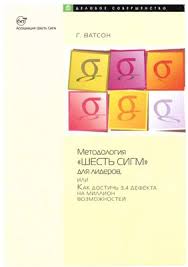 65.6
Г27
Гейтс Б. 
Бизнес со скоростью мысли / Б. Гейтс. - 2-е изд., испр. и доп. - М. : ЭКСМО - Пресс, 2001. - 480 с.
Аннотация: Сегодня для того, чтобы сделать свой бизнес преуспевающим, недостаточно иметь только светлую голову, интуицию и везение. Современный бизнес многокомпонентная  система.  Книга адресована тем, кто не собирается останавливаться на достигнутом и предпочитает использовать передовые методы ведения бизнеса и управления персоналом.
 Экземпляры: всего:1 - №3(1).
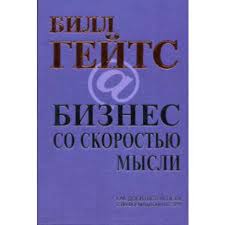 65.290-2
Д46
 
Дип. С 
Верный путь к  успеху : 1600 советов менеджерам/ пер. с ан. / С Дип., В.Л. Сесмен. - М. : АСТ, 1995. - 384 с.
Аннотация: Идеи этой книги универсальны, их можно применять независимо от вашей должности, типа организации, где вы работаете, ее функциональных особенностей. Вы должны уметь общаться, планировать, решать проблемы, интервьюировать людей, управлять временем, разрешать разногласия, выполнять работу качественно, научиться управлять собой и управлять другими.
 Экземпляры: всего:1 - ЧЗ №2(1).
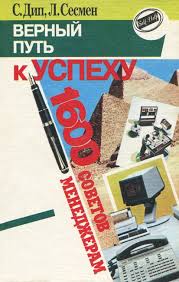 88.4я73
З-91
Зуб  А. Т. 
Психология управления : учебник и практикум для экономического бакалавриата.; допущено УМО высшего образования / А. Т. Зуб. - 2-е изд., испр. и доп. - М. : Юрайт, 2014. - 372 с. - (Серия: Бакалавр. Академический курс)
Аннотация: Рассматриваются основы психологических знаний применительно к управлению организациями, анализируются различные психологические концепции, теории и модели, призванные повысить эффективность управления организациями, приводится обширный эмпирический материал.
 Экземпляры: всего:25 - №3(25)
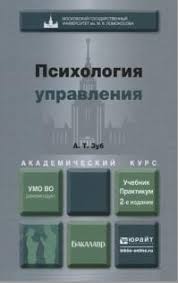 65.291.2я73
И 85
 Исаченко  И. И. 
Основы самоменеджмента : учебник / И. И. Исаченко. - М. : ИНФРА-М, 2016. - 312 с. : ил. - (Высшее образование)
 Аннотация: Дается целостное представление о сущности самоменеджмента, его функциях, целях, применяемых техниках.
Экземпляры: всего:30 - Чз №1(2), №3(28).
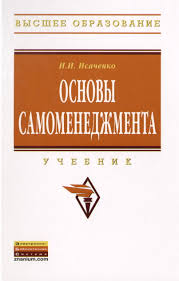 65.291.823
К 55
Кобаяси И. 
20 ключей к совершенствованию бизнеса : практическая программа революционных преобразований на предприятиях/ пер. с японского / И. Кобаяси. - М. : Стандарты и качество, 2006. - 248 с. : ил
Аннотация: В книге описана разработанная автором методология повышения эффективности производства - Практическая программа революционных преобразований на предприятиях (ППРПП), а также известная, как программа "20 ключей". Автор предлагает четкий алгоритм действий, направленных на решение фундаментальных проблем производства продукции и предоставления услуг. 
 Экземпляры: всего:1 - №3(1)
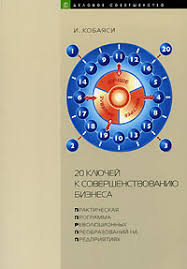 65.291.6я73
К 63
Комаров  Е. И. 
Результативный самоменеджмент : учебное пособие / Е. И. Комаров. - М. : РИОР, 2012. - 133 с. - (Президентская программа подготовки управленческих кадров)
Аннотация: Рассматриваются такие проблемы, как самоуправление и самоорганизованность, использование времени и самовосстановление. Показываются возможности проявления талантов и самообразования, креативности и эффективных межличностных коммуникаций. 
 Экземпляры: всего:12 - №3(12)
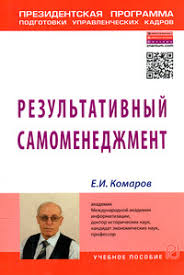 88.5я73
К 64
Коноваленко  В. А. 
Психология менеджмента. Теория и практика : учебник для бакалавров.; допущено УМО высшего образования / В. А. Коноваленко, М. Ю. Коноваленко, А. А. Соломатин. - М. : Юрайт, 2014. - 368 с. - (Серия: Бакалавр. Базовый курс)
Аннотация: Рассматриваются различные аспекты психологии менеджмента, имеющие прежде всего прикладное значение. 
 Экземпляры: всего:43 - №3(43)
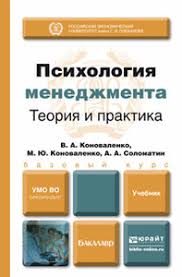 88.5я73
К 64
 Коноваленко  В. А. 
Психология управления персоналом : учебник для бакалавров.; / В. А. Коноваленко, М. Ю. Коноваленко, А. А. Соломатин. - М. : Юрайт, 2014 (Красноярск). - 477 с. - (Серия: Бакалавр. Базовый курс)
Аннотация: Рассмотрены различные аспекты психологии управления человеком, имеющие прежде всего прикладное значение. Раскрыты законы психологии, предложены правильные стратегии управления человеком  с учетом особенностей других людей.
 Экземпляры: всего:25 - №3(25)
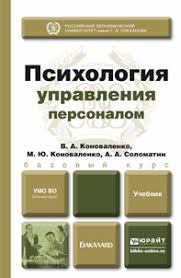 65.291.6-21
К 64
 Коноваленко В. А. 
Управление персоналом - креативный менеджмент : в помощь руководителю / В. А. Коноваленко, М. Ю. Коноваленко. - М. : "Дашков и К", 2009. - 224 с.
Аннотация: Рассмотрены различные стороны психологии управления. Большое значение придается креативному подходу. Опираясь на базовые психологические законы, авторы книги анализируют различные стратегии управления поведением подчиненных. Особое внимание уделено методам активизации поиска и решения творческих задач в организации.
 Экземпляры: всего:10 - №3(10)
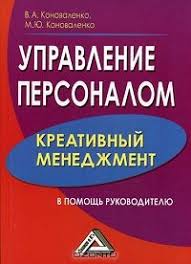 88.53
К 70
Корягина  Н. А. 
Психология общения : учебник и практикум для академического бакалавриата / Н. А. Корягина, Н. В. Антонова, С. В. Овсянникова. - М. : Юрайт, 2014. - 440 с. - (Бакалавр. Академический курс)
Аннотация: В учебнике рассматриваются основные теоретические и практические подходы к общению.
 Экземпляры: всего:15 - аб.(5), Чз №1(2), №3(8)
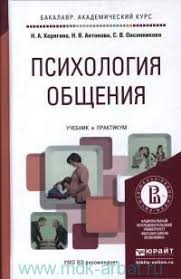 88.5я73
К 82
Кричевский  Р. Л. 
Психология лидерства : учебное пособие / Р. Л. Кричевский. - М. : Стаут, 2007. - 542 с.
Аннотация: Представлены данные мирового опыта разработки проблематики одной из центральных областей социальной психологии - психологии лидерства. Прослежена история становления научного знания о лидерстве, изложены современные теоретические подходы. Описаны разнообразные модели организационного лидерства и менеджерского поведения.
 Экземпляры: всего:30 - №3(30)
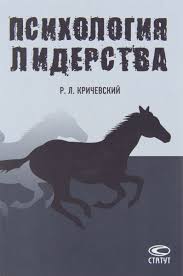 65.291.21
Л 84
Лукашевич  Н. П. 
Самоменеджмент. Теория и практика : учебник / Н. П. Лукашевич. - Киев : Ника - Центр, 2007. - 344 с.
Аннотация: рассмотрены теоретические основы самоменеджмента, проанализированы его основные теоретические концепции, сущность, функции и этапы, исследована его природа, обоснована адаптивно - развивающая концепция. Предложена система социальных технологий, практических методик самоменеджмента в виде Практикумов для каждого этапа деловой карьеры.
Экземпляры: всего:40 - №3(40)
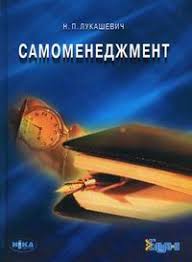 65.412
Л 91
Льис, Гарольд. 
Конкурсы, тендеры и предложения: Выигрывайте, используя лучший опыт / Г. Льис. - Днепропетровск : Баланс Бизнес Букс, 2007. - 304 с.
Аннотация: Данная книга предлагает советы эксперта о том, как выиграть проекты по оказанию услуг или консультированию, грант на проведение исследования либо получить финансирование из государственного бюджета путем участия в конкурсе. Книга рассказывает, как создать предложения, уникальные как по техническим качествам, так и по содержанию оптимальной стоимости за вложенные средства. 
Экземпляры: всего:3 - №3(2), Чз №1(1).
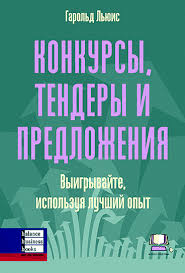 88.37
М 31
Маслоу  А. 
Мотивация и личность/ пер. с ан. / А. Маслоу. - 3-е изд. - СПб. : Питер, 2006. - 352 с. - (Серия "Мастера психологии")
Аннотация: В третье издание вошли развернутая биография Маслоу, послесловие  редакторов, в котором они излагают практические и теоретические аспекты системы взглядов Маслоу, нашедших отражение в нашей жизни и обществе, и полная библиография трудов Маслоу.
Экземпляры: всего:5 - СБО.(1), Чз №2(1), Чз №1(1), №3(2)
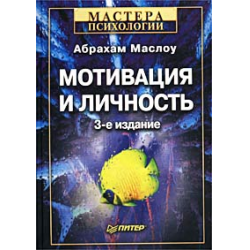 65.291.21
М 45
Мейтленд  Я. 
Рабочая книга PR - менеджера / Я. Мейтленд. - СПб. : Питер, 2008. - 176 с. : ил. - (Серия "Маркетинг для профессионалов")
Аннотация: Эта книга необходима любому специалисту по связям с общественностью. Автор предлагает четкие алгоритмы, которые позволят сделать работу PR-менеджера максимально эффективной. Планирование рекламной кампании, подготовка пресс-релиза, проведение интервью, организация пресс-конференции - задачи, которые ежедневно должен решать специалист по связям с общественностью, подробно освещены в настоящем издании.
 Экземпляры: всего:5 - №3(5)
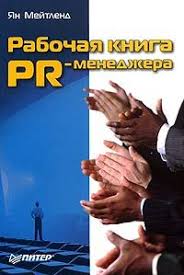 65.412
Н 62
Никсон Д. 
Как выиграть тендер, подготовив хорошее Предложение / Д. Никсон. - М. : HIPPO, 2004. - 256 с.
 Экземпляры: всего:3 - №3(3)
Аннотация: Даются практические рекомендации по подготовке конкурсных предложений, рассматриваются все стадии работы над предложениями, начиная с определения требований клиента, планирования работ, создания и управления командами по подготовке предложения и заканчивая редактированием и оформлением конкурсных документов. Большое внимание уделяется вопросам экономии времени, которого всегда не хватает менеджерам по подготовке предложений.
.
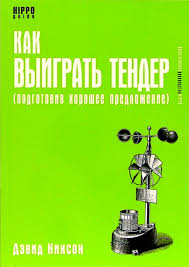 88.4я73
О-77
Островский  Э. В. 
Психология менеджмента : учебное пособие / Э. В. Островский. - М. : Вузовский учебник: ИНФРА-М, 2014. - 240 с.
Аннотация: В пособии рассматриваются основные понятия психологии управления, процесс ее становления.
Экземпляры: всего:15 - №3(15).
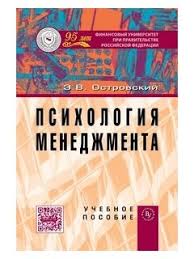 65.291.6-21я73
П 16
Панфилова  А. П. 
Мозговые штурмы в коллективном принятии решений : учебное пособие.; допущено УМО по направлениям педагогического образования / А. П. Панфилова. - М. : Флинта, 2007. - 320 с.
Аннотация: Пособие представляет собой практическое руководство по подготовке и проведению деловых совещаний, принятию инновационных коллективных управленческих решений через стимулирование творческой активности участников совещания.
Экземпляры: всего:13 - №3(13)
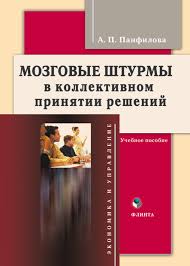 65.291.34
П 19
Пасмуров  А. Я. 
Как эффективно подготовить и провести конференцию, семинар, выставку / А. Я. Пасмуров. - СПб. : Питер, 2006
Аннотация: В предлагаемой книге доступно и профессионально рассказывается о методах подготовки и проведения семинаров, конференций, конгрессов, выставочных программ. Содержание полностью повторяет последовательность решений, принимаемых в таких случаях: определение формата мероприятия, решение вопросов с финансированием, собственно организация и т.д.: автор учитывает все нюансы и мелочи.  
 Экземпляры: всего:2 - №3(1), Чз №2(1)
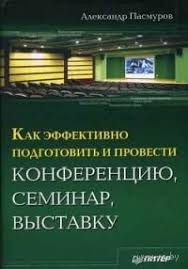 88.4я73
П 86
Психология и этика делового общения : учебное пособие / сост. : М. А. Поваляева. - 2-е изд. - Ростов н/Д : Феникс, 2006. - 347 с. : ил. - (Высшее образование)
Аннотация: В настоящее время для успешного продвижения  по служебной лестнице, эффективного взаимодействия с отечественными и зарубежными партнерами необходимо ориентироваться в вопросах психологии и этики делового общения со своими коллегами, подчиненными, начальством. Для повышения качества образования, безболезненной социализации в вузах введена соответствующая учебная дисциплина.
Экземпляры: всего:1 - аб.(1).
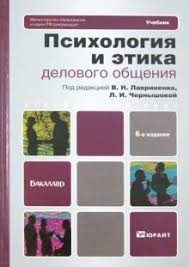 65.291.823.2
Р 21
Рамперсад  Х. 
TPS - Lean Six Sigma Новый подход к созданию высокоэффективной компании / Х. Рамперсад, А. Эль - Хомси. - М. : РИА "Стандарты и качество", 2009. - 416 с. - (Бережливое управление)
Аннотация: Книга посвящена, пожалуй, одной из самых острых проблем менеджмента XXI в. - как соединить личные амбиции отдельных людей с миссией и целями организации, в которой они работают, чтобы получить синергетический эффект взаимного усиления. Ведь объединив всех в едином порыве, можно достичь невероятных высот. Книга содержит много ценных практических рекомендаций, в которых объединен и расширен опыт применения таких моделей менеджмента, как бережливое производство и "Шесть сигм". 
Экземпляры: всего:1 - №3(1)
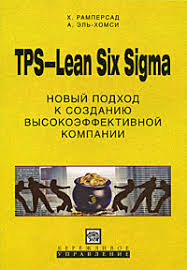 74.58
Р 34
Резник  С. Д. 
Управление личной карьерой : учеб. пособие.; рекомендовано Советом УМО вузов России / С. Д. Резник, И. А. Игошина, В. С. Резник. - М. : Логос, 2005. - 109 с.
Аннотация: Рассмотрены основы управления личной карьерой - с момента выбора молодым человеком специальности и поступления в вуз до трудоустройства и первых шагов по должностной лестнице. Освещены особенности обучения в высшей школе. Видное место отведено организации самостоятельных занятий, эффективному использованию личного времени. Особое внимание уделяется современным технологиям карьеры специалиста.
Экземпляры: всего:5 - СБО.(1), Чз №1(1), №3(3)
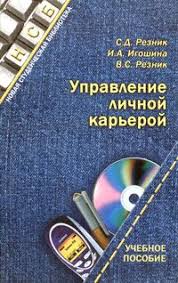 65.261.6
Р 34
Резник С.Д. 
Персональный менеджмент. Тесты и конкретные ситуации : учеб. пособие.; допущено Мин. образования РФ / С. Д. Резник, С. Н. Соколов, В. В. Бондаренко. - М. : ИНФРА-М, 2006. - 161 с.
Аннотация: Приведены тесты  и конкретные ситуации для практических занятий по курсу "Персональный менеджмент".
 Экземпляры: всего:10 - №3(10)
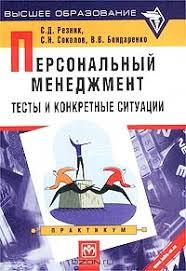 65.012.1
С 14
Саймон  Г. 
Скрытые чемпионы. Уроки 500 лучших в мире неизвестных компаний / пер. с нем. / Г. Саймон. - М. : Дело, 2005. - 288 с.
Аннотация: Большое количество малых или ограниченных по масштабам деятельности, но в высшей степени успешных бизнес - компаний, мировых лидеров в своих областях, не стали объектами рекламы, паблисити. Вокруг них не кипят страсти, о них не пишут вездесущие бизнес - журналисты, ими не занимаются ученые, их опыт не используют консультанты. Почему? Ответ: они сознательно остаются в тени. Они работают иначе, чем супергиганты. Они другие и хотят сохранить собственную уникальность. Урокам 500 лучших компаний - незнакомцев посвящена эта книга.
 Экземпляры: всего:3 - №3(3)
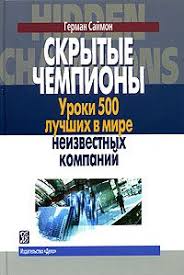 88.5
К24
Карнеги Д. 
Как завоевывать друзей и оказывать влияние на людей / Д. Карнеги. - Екатеринбург : ЛТД, 1999. - 720 с.
Аннотация: Новый, наиболее полный, впервые издаваемый в России бесцензурный перевод работ Дейла Карнеги. Эта книга пользуется огромным успехом у деловых людей у нас в стране и за рубежом.
 Экземпляры: всего:1 - ЧЗ №2(1).
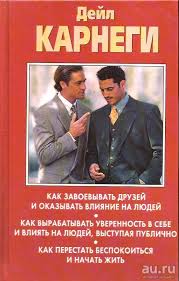 65.291.6-21
С 28
Седдон Д. 
Свобода от приказов и контроля. путь к эффективному сервису / Дж. Седдон. - М. : РИА "Стандарты и качество", 2009. - 232 с. - (Серия "Практический менеджмент")
Аннотация: Эта книга- о применении идей бережливого производства и философии системного и статистического мышления по Демингу для создания эффективной организации в сфере обслуживания.
Экземпляры: всего:1 - №3(1)
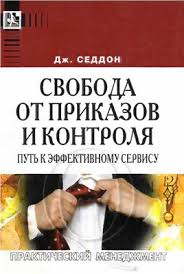 65.291.6-21
С 29
Селезнева Е. В. 
Лидерство : учебник для бакалавров.; допущено УМО высшего образования / Е. В. Селезнева. - М. : Юрайт, 2013. - 429 с. - (Серия: Бакалавр. Базовый курс)
 Экземпляры: всего:15 - №3(15)
Аннотация: Учебник охватывает основной круг вопросов, связанных с проблемами лидерства. 
.
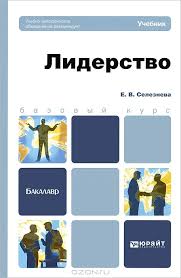 88.5я73
Ч-56
Чеховских  М. И. 
Психология делового общения : учебное пособие / М. И. Чеховских. - Минск : Новое знание , 2006. - 253 с.
Аннотация: Материал изложен просто, научно достоверно, увлекательно, с привлечением большого количества ярких примеров и четких практических рекомендаций. особое внимание уделено психологическим и культурологическим основам делового общения. Пособие снабжено кратким словарем основных психологических терминов.
 Экземпляры: всего:1 - №3(1)
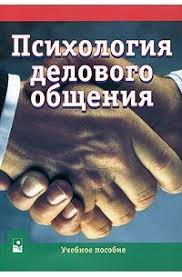 88
Ш12
Шейнов В.П. 
Как управлять другими. Как управлять собой: (Искусство менеджера) / В.П. Шейнов. - 2-е изд., доп. - Мн. : Амалфея, 1997. - 368 с.
Аннотация: Прочитав эту книгу, Вы овладеете эффективными методами управления человеком  - от искусства убеждать и располагать к себе до манипулирования собеседником и управления конфликтом. Получите выверенные практикой рекомендации по технике личной работы и делового контакта, организации рабочего времени.
 Экземпляры: всего:1 - аб.(1).
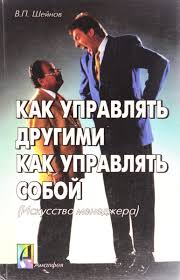 88.5
Ш39
Шейнов В.П. 
Скрытое управление человеком (Психология манипулирования) / В.П. Шейнов. - Мн. :  ООО "Издательство АСТ", 2002. - 848 с. 
Аннотация: Эта книга не имеет аналогов в отечественной и зарубежной литературе. В ней исследованы предпосылки и технологии скрытого управления и манипулирования.  Книга помогает освоить  способ управления людьми и учит защищаться от манипуляторов. 
 Экземпляры: всего:1 - аб.(1).
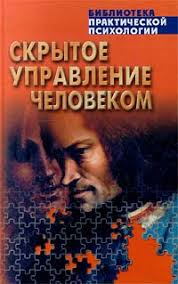 65.291.21
Ш 48
Шепель В. М. 
Эффективный менеджмент: мыслить по-русски / В. М. Шепель. - М. : Финансы и статистика, 2005. - 384 с.
Аннотация: Впервые публикуется авторская разработка инновационной отрасли знания - менталитетологии, являющейся важным ресурсом обеспечения эффективности менеджмента. Представлены основные позиции технологии мыслетворения, кейс логик менеджмента. алгоритмы управленческого мышления, креативный потенциал русского менталитета, пакет практических рекомендаций, тестов, советов, проекты служебной этики и организации стимулирования труда.
Экземпляры: всего:2 - №3(2)
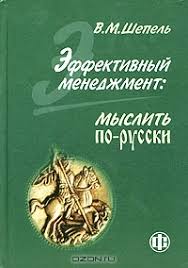